The Book of Genesis
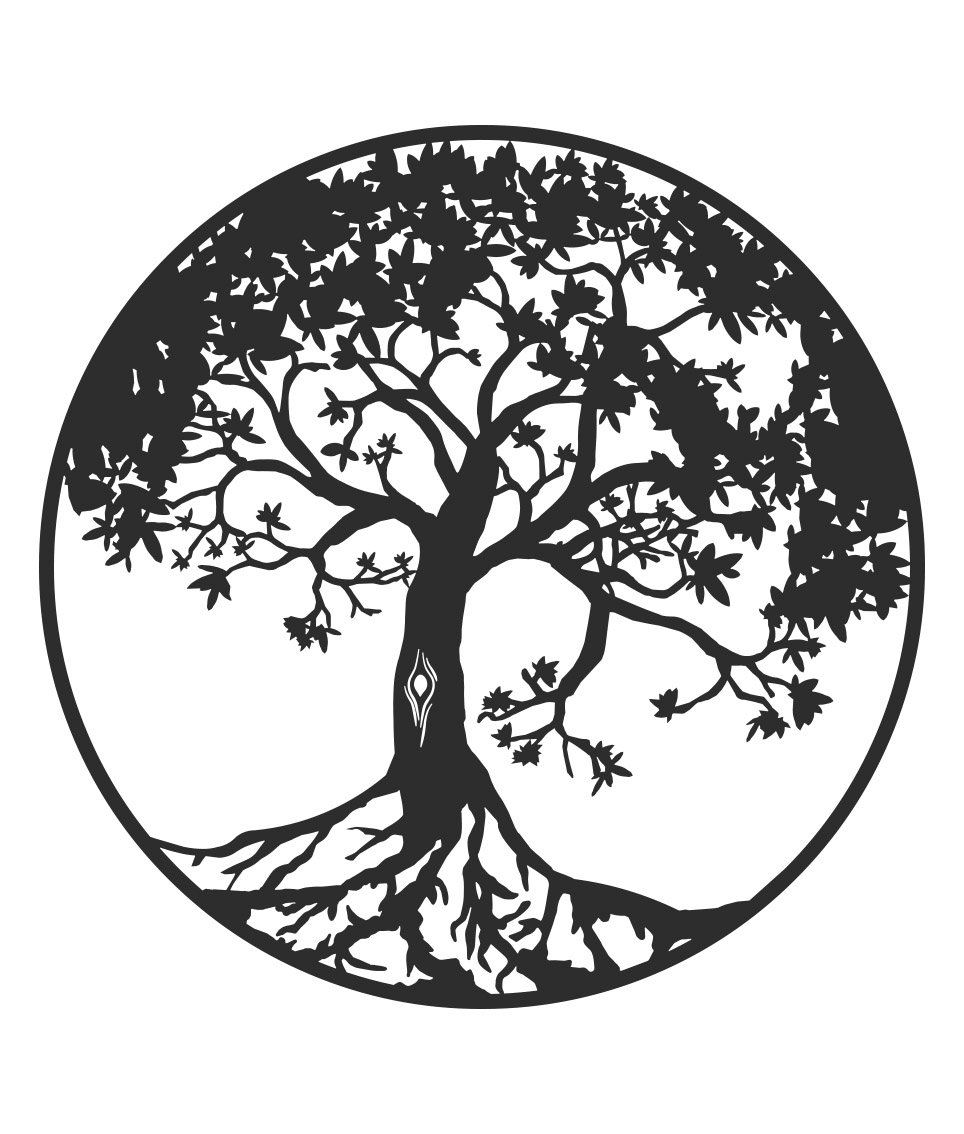 Sin & The Flood
[Speaker Notes: With tonight’s class we return back to the text of Genesis after about a 1 week detour. With tonight’s class, and the class on Wednesday, we’re going to be taking a look primarily at the story of Noah and the great flood – but part of what I want to suggest as we go through these chapters is that Noah and the flood itself are actually incidental to the larger story which is being told here – which is about the sin of mankind and determinations that God makes in light of that and in response to it. Once again, these stories will tell us about who we are only inasmuch as they tell us about who God is.]
Overview of Chapters 1-11
Establishes the theme that God (Elohim) and his creation are bound together is a distinct way. 
Characterized by God’s gracious act of creation and human’s rebellion and degradation
Consists of Three Parts
Creation Account/Hymn: 1:1-2:3
Adam Cycle (Creation): 2:4-5:32
Noah Cycle (Recreation): 6-11
ADAM
NOAH
[Speaker Notes: To understand the story of the flood you have to understand the context into which it arises. I want to start by putting this slide up again which I used a couple of weeks ago which shows us the overview of the first 11 chapters of Genesis and the two major story cycles within that section. As we said, both of these sections have two distinct themes or lessons: 1) That God and creation are connected to each other and 2) that God’s act of creation is met by human rebellion. We’ve seen that already through the creation and fall, and through Cain’s murder of Abel. 

What I want to do in the first part of this class is walk through the end of chapter 4 and genealogy of Cain through chapter 6 and run up to the flood and note the ways in which this rebellion plays itself out. So that starts at the end of chapter 4.]
The Lines of Cain and Seth
The Line of Cain 
The beginnings of civilization (cities, culture, technology, etc.)
Lamech’s pride
The Line of Seth
Devotion to YHWH
Enoch taken by God
‘Relief’ from Noah
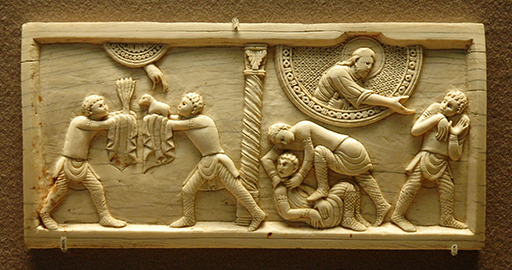 [Speaker Notes: We think of Cain as being paired with Abel because of the story of his murder in chapter 4, but actually Genesis places a larger emphasis on the pair of Cain and Seth, specifically about their two divergent lines of descendants. You can see that since at the conclusion of the Cain genealogy in ch. 4, it is followed by a statement about the birth of Seth. That isn’t just a historical detail, it’s a statement which then sets up the ‘book of the generations’ of chapter 5 which is Adam’s line through Seth. 

[[What do you notice about the things that Cain’s descendants are involved in?]]1) If you read through this, you find Cain’s people are no longer workers of the ground as Adam and Cain had been, but are involved in more things which in a way designate the rise of civilization in the world – you have people building cities, making music, forging metals, etc. So you have this rise of urbanization, technology, etc. all of which are in their own way the creation of man apart from that which God originally designated them. I would not want to press this point too far, but it does seem to me that this line represents the idea of human venture and ingenuity. Here, humanity is creating without reference to God. 2) The genealogy is highlighted by the figure of Lamech. For one, Lamech is polygamous, having two wives – although the text doesn’t explicitly condemn that here, but more important is the speech or song he gives in v. 23-24. [[How do you read the speech of Lamech?]], the basic idea behind this is a kind of prideful taunt – that Lamech in his sin has become greater than Cain! Lamech claims to have killed a man, and possibly a young man or boy as well (the reference to young man may be an expansion on the man in the first line, or could be a separate ‘victim’), and as a result proclaims that retribution for his act is even more dangerous than that promised to Cain. Lamech has essentially twisted the grace of God to protect Cain into a justification to kill! And inasmuch as this is the final word in the genealogy, it seems pretty clear that this statement becomes in effect the ‘legacy’ of the line of Cain. 

The introduction of Seth in v. 25 is interesting for a couple of reasons. 1) He is clearly meant to replace Abel – Eve says as much in her naming of him – thus setting him up as an opposite to Cain. 2) That difference is highlighted by the final statement in the chapter “At that time people began to call upon the name of the LORD.” This is a fascinating statement. For one, this doesn’t mean that this was the first time people began to recognize God in general. What is means is that people began to recognize the creator God Elohim by a personal name, being YHWH. Now this is somewhat confusion because in Exodus when God introduces himself to Moses in the burning bush as ‘I AM who I AM,’ there is an indication there that this name YHWH is only then being revealed, but this indicates that YHWH was always known. I don’t think there is too much of an issue with that here. Moses may be ascribing the terms back onto the primitive humans, or the revelation to Moses may be the recovery of a lost name of God. In any case, what is being claimed here is that Seth’s descendants begin to confess YHWH as Elohim. I think this draws a good contrast between the descendants of Cain, whose focus again seems to be cultural and technological – for Seth’s descendants the focus is theological and religious – an understanding and devotion to God. 

This is further manifested by the descendants of Seth who include people of very, very long ages and many children – again these aren’t likely just interesting facts, they are likely indicative of an extended life and fertility due to their righteousness before God. (I had not thought of this, but it was pointed out to me that by doing the math on the ages here, Noah would have been the first one born after the death of Adam, and that Methuselah and others of this line would have died in the flood.) The oldest man in the Bible, Methuselah lives to be nearly 1,000 years old. His father is the famous and mysterious Enoch, who ‘walked with God’ and thus was taken by God rather than experience death (that comment there is so mysterious and open-ended…later Jewish writers had a field day with Enoch as an apocalyptic/prophetic figure in tune with angels and other gods and such…). And of course the line of Seth leads us up to Noah. 

The statement the father Lamech (not Cain’s Lamech, this is apparently a different person w/ the same name) makes in naming his son Noah is interesting. [[How do you suppose that Noah brings ‘relief’?]] It isn’t clear exactly clear now Noah  will bring ‘relief’ from work and pain. If anything, that ‘relief’ comes in the form of death and destruction. Further it is not clear how that ‘relief’ comes out of the ground which the LORD cursed. Perhaps this is a reference to the waters of deep breaking forth at the start of the flood. It may be that this statement is prophetic in its capacity to speak of the salvation offered to men through the work in which Noah participates.]
6:1-4 and the ‘Sons of God’
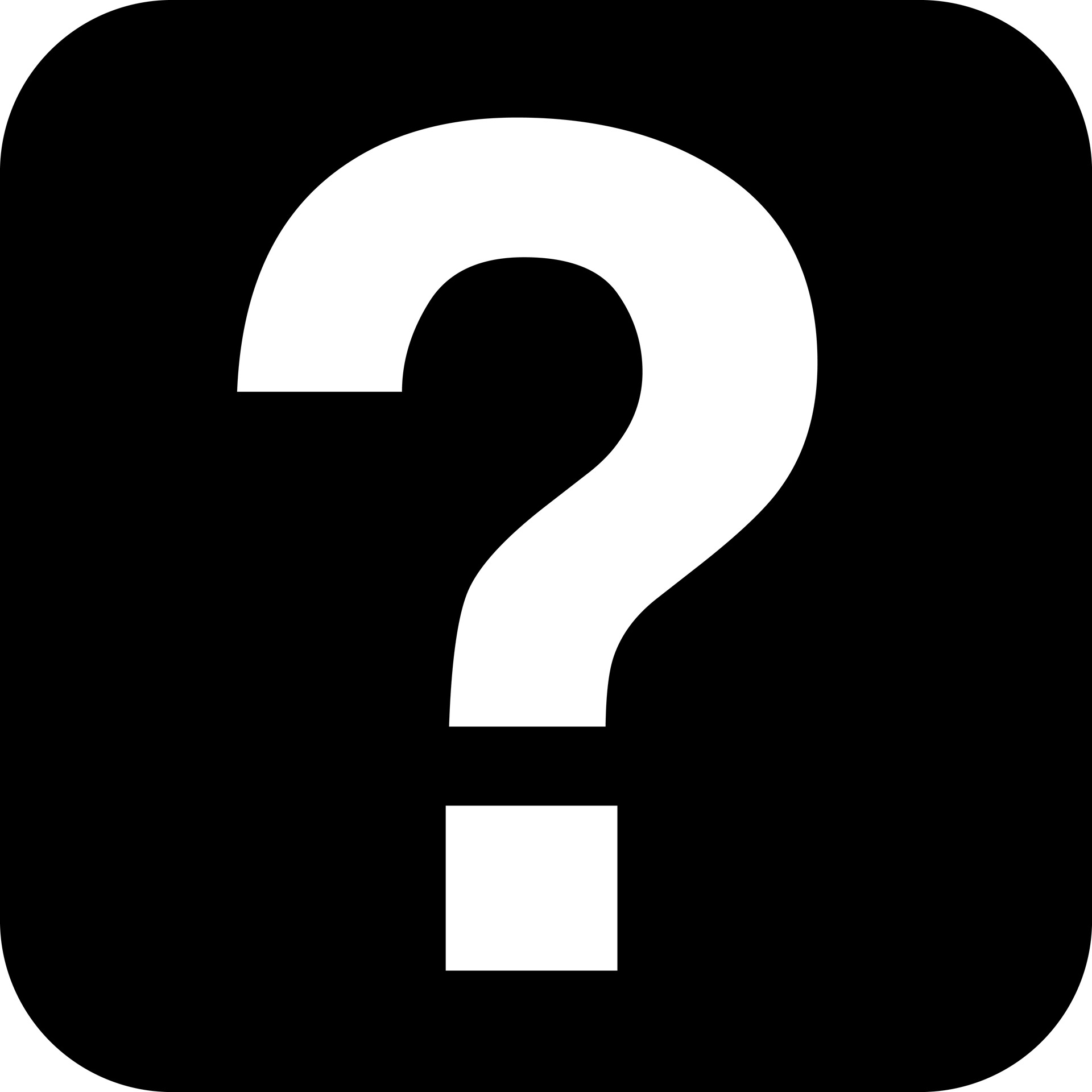 [Speaker Notes: [[What in the world is going on here?]]]
6:1-4 and the ‘Sons of God’
‘Sons of God’
Angels? 
Great Earthly Rulers? 
‘Nephilim’
Lit. ‘Fallen Ones’
Giants? (Numbers 13:33)
The sin of ‘intermarriage’
God’s provision:
He will remove his Spirit
Life is restricted to 120 years
Introduction to the flood story
[Speaker Notes: One of the others passages which tries to speak to the further fallen state of the world is 6:1-4. This passage here ranks at or near the top of the list of the most strange, mysterious and frankly, uninterpretable passages in scripture. I had you write down your questions about this passage. I included just as a kind of exercise to help us formulate things we don’t really understand. [[What questions did you have about this section?]] I think there are four main questions here: 

Who are the ‘Sons of God?’ 
Who are the ‘Nephilim’ and how are they related to the ‘sons of God?’ 
Why does verse 3 interject into the middle of the discussion of the ‘sons of God?’ 
What is the meaning of God’s judgement in limiting man’s days to 120 years? 

I’ll answer these with the following. 1) Who are the ‘sons of God?’ No clue – a popular opinion in Jewish tradition is that these represent some kind of semi-divine beings, perhaps angels who intermarry with and bear children with them, leading to the presence of these mighty men of renown upon the earth. There are couple of other possibilities, none of which are assured. 2) The other group here, which may or may not be associated with the ‘sons of God’ and their offspring with human women, are called the Nephilim. That term literally means ‘fallen ones,’ which may again refer to some kind of disgraced angelic being. These ‘Nephilim’ are often associated with a larger/ giant race of beings who came to live in the land of Canaan – In Numbers 13, when the 12 spies of Israel report back their findings to the people they say that “The land…is a land that devours its inhabitants, and all the people that we saw in it are of a great height. And there we saw the Nephilim…and we seemed to ourselves like grasshoppers and so we seemed to them.” 3) The interjection in verse 3 appears to indicate that God saw this ‘intermarriage’ as offensive. It is interesting that God’s response is against mankind – this may indicate that the ‘sons of God’ are in fact human (??). Further, that it has to do with his being ‘flesh’ – not what man does but who he is as a fallible being. 4) Finally, the provision is to remove his Spirit from them – which undoes the act of God’s breath in 2:7. This removal is apparently to restrict man’s life to 120 years. [[What does this mean?]] This is a bit confusing – does this mean that all of those really high ages go away now? Well, even after the flood you have people living longer than 120 years. I tend to think that this is not making age limits for individuals, but is a statement which anticipates God’s judgment upon all humans. What God is saying here is that man will be around for 120 more years, and then the race will be judged. 

If that is accurate then it provides perhaps the best answer for why this text is here – it is an introduction into the idea of the worldwide wickedness which brings about God’s judgment in the flood.]
The Wickedness of Man
‘Great in the earth’
‘Every scheme in man’s imagination was nothing but evil perpetually’
Corrupted earth
Filled with violence
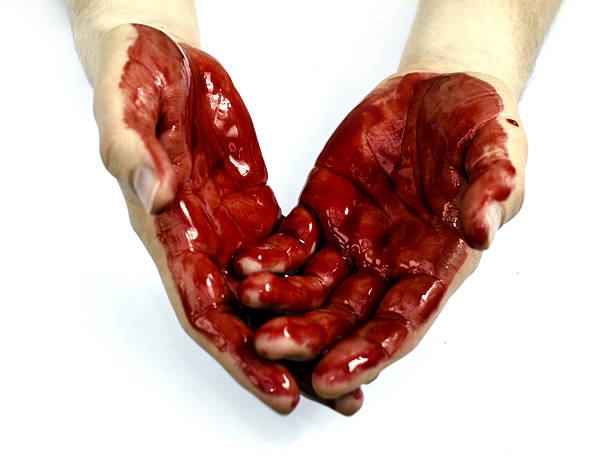 [Speaker Notes: What is really striking about the state of the world as described in chapter 6 is just how extensive evil had become by the time of Noah. Notice these phrases from the text: 

v. 5 - “The LORD saw that the wickedness of man was great in the earth” & “Every intention of the thoughts of his heart was only evil continually” 
v. 12 – “all flesh had corrupted their way on the earth” & “…filled with violence”

Notice how frequently, especially in v. 11 & 12 you have this implicit tie between the violence of mankind and its effect upon ‘the earth.’ I think you have here the complete failure of God’s people to be God’s image in the world and to be the keepers of creation. They are ruining God’s good world through their harm of their fellow man.]
The Response of God
“the Lord was sorry he had made man…”
Heb. Root naḥ̣am, to console oneself, regret, repent(!)
“…it grieved him to his heart.”
Cf. 3:16,17 & 5:29 – related to pain, toil, hardship
MORAL JUDGE
CAPACITY FOR CHANGE
(in judgment or grace)
[Speaker Notes: With the utter sinfulness of degradation of God’s creation as a set up, I want to now focus on what I think is the main plot device in chapters 6 through 9, which is God’s decision to change course regarding the world and ‘re-create’ the world through the great flood. And what I want to suggest here is that the flood itself is actually somewhat incidental to this story. Rather, this story is about a decisive change in God’s mind and heart which allows for a new beginning to mankind. 

And we see this right off the bat in verses 6-7: “And the LORD was sorry that he had made humankind on the earth, and it grieved him to his heart. So the Lord said, ‘I will blot out from the earth the human beings I have created – people together with animals and creeping things and birds of the air, for I am sorry that I have made them.’” This is a fascinating statement, one that penetrates right into the inner thoughts of God. For the first time we begin to see God as a personal being who is impacted by man’s behavior, almost vulnerable to it. 
Two important textual notes here which support that: 
The word here translated in my translation as ‘sorry’ is from the Hebrew root ‘naham’ (NHM), a term that usually means regret, and can even be translated as ‘repent.’ In fact nearly ¾ of the times that root is used in the NT it is used with God as the subject – so here we have the idea of God’s ‘repentance’ of making mankind! 
The word for ‘grieved’ here is the same used of the ‘pain’ inflicted upon Eve and Adam in their punishments by God in response to their sin in the garden. It is also the same word as the ‘toil of our hands’ spoken of by Lamech in 5:29. Here you have God’s pain matching that which Adam and Eve and their descendants experience as a result of their sin

Those are a couple of clues to the deep pathos of God that we find here which is the basis upon which the flood serves as judgment. A few lessons that I think we can learn from this: 
God as moral judge – God is not amoral. He doesn’t sit back and watch man act with no repercussions. Nor is he capricious, inflicting judgment upon a whim whenever he feels like it. He has a standard of right and wrong / good and evil, and will act upon that and himself be affected by it. God does not act in judgment here because he is acting against the creature in anger – in fact the text doesn’t say that God is angry, it says he is sorry/grieved. It might be a misinterpretation were we to read this text with a harsh tone in God’s voice. Rather, God is acting against a creature which has on the whole refused to recognize him and his purpose for the world, and the ways of right and wrong which embody that. The result is an uncompromising resolution on God’s part to act against the state of the world which ungodly humanity has brought about. Because man’s heart was inclined toward evil, God’s heart was full of grief.
That God has the capacity for change – many would suggest that God is immutable, unchanging – and while in some contexts that description might be apt, I think we see here that in an absolute sense, God does have not only the capacity for change, but the freedom to exercise it. When God uses that in judgement as he does here, that is a warning, but in the greater scheme of things this also means that God can be gracious. Thus, God is free to judge the world by reversing course and blotting out the whole creation from the face of the earth, and to be gracious, in this case through his recognition of the righteousness of Noah.]
The Book of Genesis
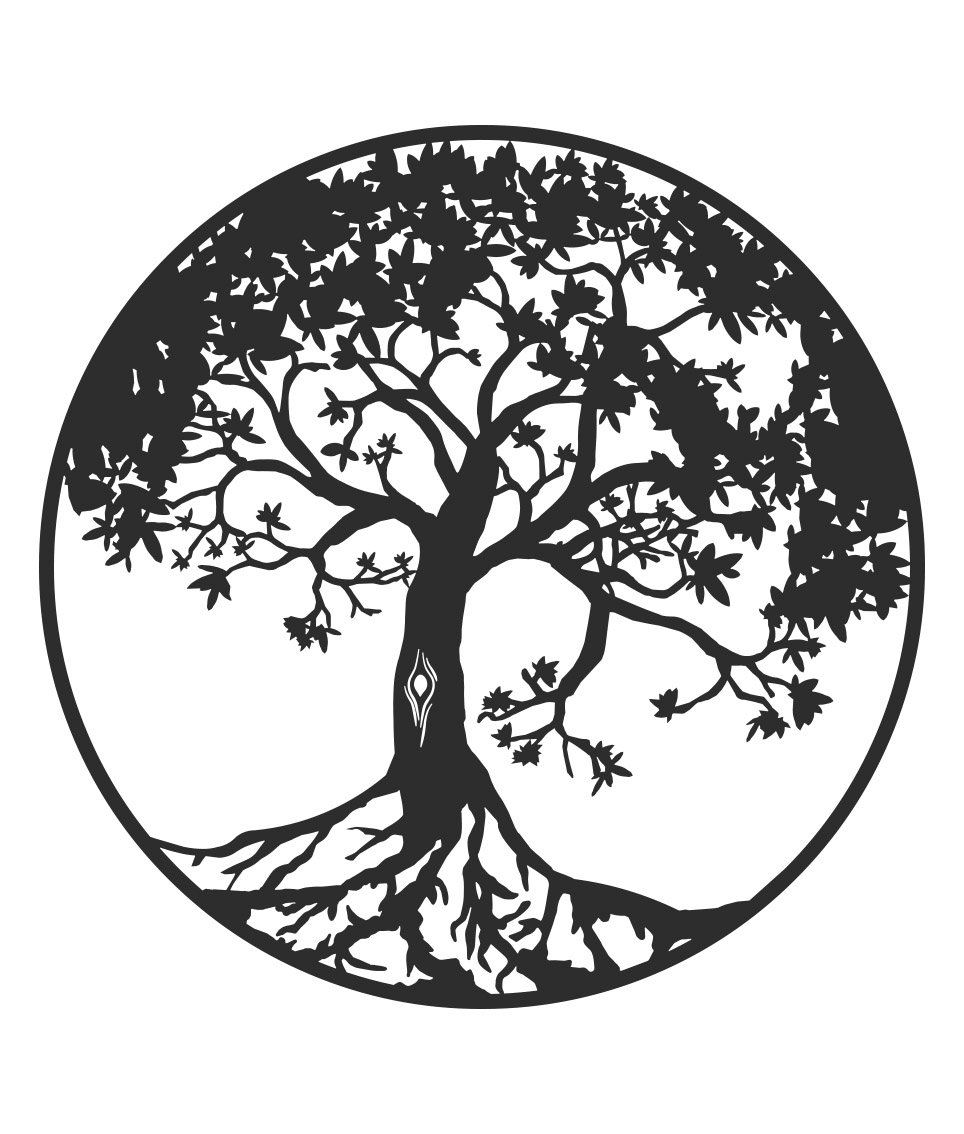 Sin & The Flood
Noah
Favorable before God
Righteous, blameless, walked w/ God
He…did all that God commanded him (6:22)
Noah did all that the LORD commanded him (7:5)
…as God had commanded Noah (7:9)
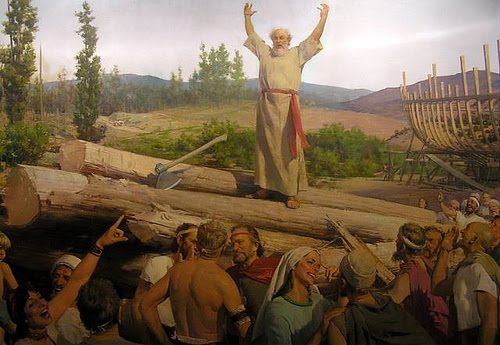 [Speaker Notes: Let’s talk about Noah for a minute, because in many respects, he too is somewhat incidental in the telling of this story. 
[[What do we know about Noah?]] besides his ancestry/family…

Noah found favor in the sight of the LORD, v. 8
Noah was a righteous man, blameless in his generation, walked with God, v. 9 (10 words in Hebrew)
We don’t really know exactly what this means – by what means was Noah favorable and righteous in God’s eyes? Does this mean he was the only one who was morally upright? Or that he was hanging on to the last vestiges of the religion which confessed YHWH as God? The text is not explicit in this regard, though we can assume these are likely meanings. 

But beyond that we don’t really know anything about him. Now, you might say, what else is there to know that’s more important than being righteous before God – but consider this: 
Noah doesn’t speak for the entirety of the Flood narrative. Noah’s first words quoted in the bible are in chapter 9 in his curse of his son Ham. 
We’re not actually told about Noah building the ark, or gathering the animals or prepare the food, or even agreeing to the covenant God speaks of. All of those things are presented in the form of instructions by God to Noah, the conclusion of which are the simple statements that Noah did what God commanded him. 
It may be that the point of this is to hold up Noah as a model of righteousness as simple, uncompromising obedience to God’s command. I think that is emphasized by the details of the instruction God gives about the dimensions of the flood, provision for the pairs of animals, etc. As the sole redeemable man in the world, Noah prepares for God’s judgment by doing just as he says. 

It is interesting that there seems to be a tradition that Noah attempted to preach to the people of his day to themselves repent. You find in artists renderings like this one…but the text doesn’t state that, or even hint at it. It is pretty clear from the text that God’s verdict against the world is final and his intention is that all will perish besides Noah’s family, and that they’re just along for the ride…]
The Flood
Time
Begins in Noah’s 600th year, 2nd month, 17th day. 
The flooding lasts 7-10 months
Noah leaves the ark after more than a year aboard
Purpose
Judgment/Destruction
Salvation/Recreation
[Speaker Notes: …a very long ride. 

The story of the flood has a lot of important details in it, many of which have to do with time and dates. Consider: 
Noah enters the ark in his 600th year
The flood begins 7 days later 600th year, 2nd month, 17 day
Rain falls for 40 days and nights
Water continued on the earth for 150 days
On the 7th month, 17th day the ark comes to rest
Takes 3 months for the waters to recede
40 days to send the raven, another 7 for the dove, another 7 for the dove again
Water is fully dried from the earth on the 1st month, 1st day of Noah’s 601st year
Noah leaves the ark in the 2nd month, 27th day
In total Noah and his family are in the ark for a little over a year

The purpose of this flood is two-fold 1) To judge all flesh and destroy the earth (6:13,17), but 2) to allow for the salvation of humanity through Noah, and to effectively re-create the earth which was the subject of God’s original purpose (6:18-19)]
The Flood
Water
The Deep bursts forth
Rain from the heavens
Swelled to cover the mountains by 15 cubits (20-25 feet)
Leaves only Noah and his family, and the animals in the ark, alive
[Speaker Notes: [[How does the flood come about?]] 

One of the reasons why I think God is affecting a kind of ‘recreation through this act is because of the description of the waters here. Remember, we saw that in the beginning the earth was formless and void, and subsisted in the chaotic watery deep, and that God created order from that on the 2nd day by creating the expanse which separated the waters from each other, creating the waters below from the sky above. Here in the story of the flood you have a return to that state before God eventually causes the waters to recede. 
The flood begins with the waters of the deep breaking forth
Then the rain falls on the earth 40 days
That water covers the earth, rising far above the tallest mountains so that the entire earth is nothing but a watery mass
In 8:1, when the flood waters stop, it is because “God made a wind to blow over the earth, and the waters subsided; the fountains of the deep and the windows of the heavens were closed…” This also hearkens back to 1:2 and God’s spirit, or wind, hovering or moving over the face of the waters. 

The result is of full and total annihilation – all human beings perished, and all creatures were erased from the face of the earth. For 150 days, he and his family are the only ones living in the world.]
The Flood Recedes
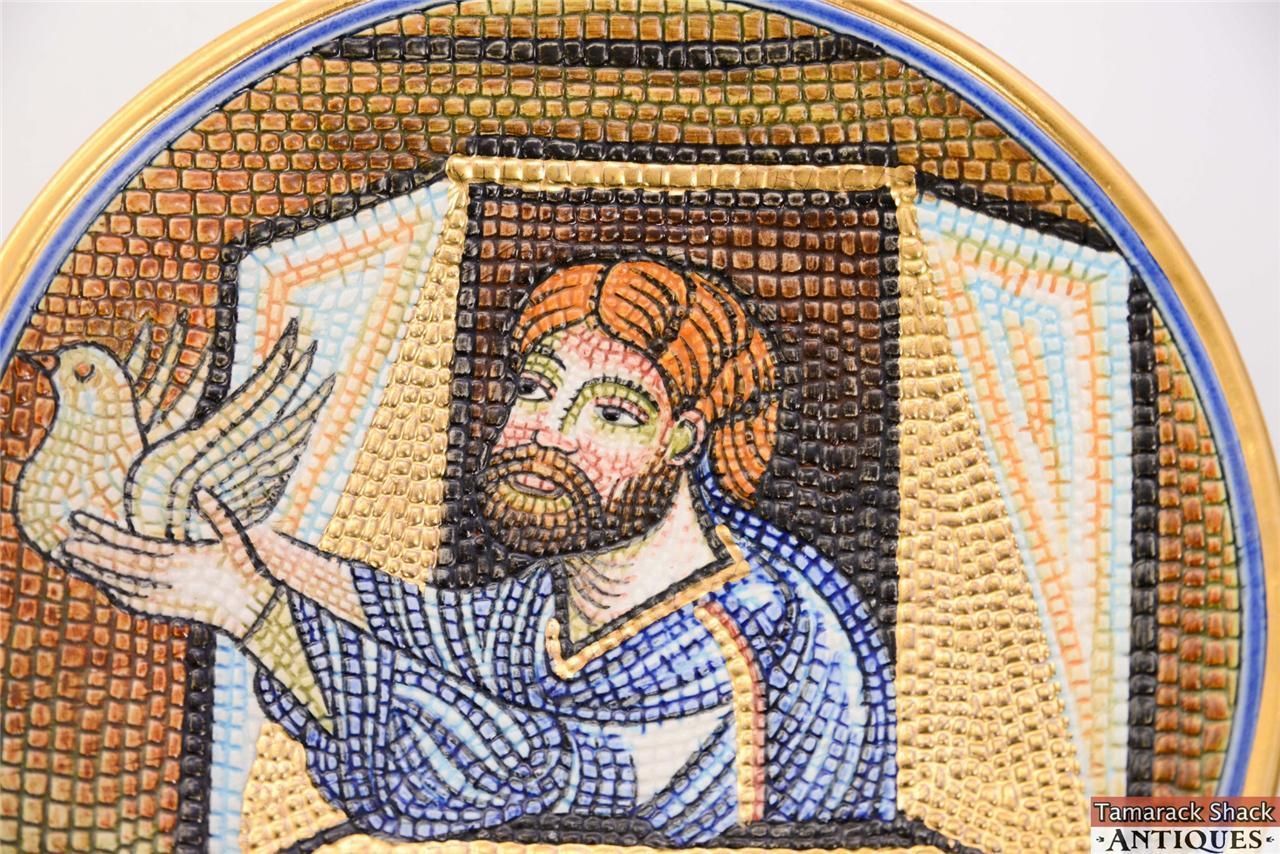 ‘God Remembered Noah’
The ark rests on Mt. Ararat
Gradual receding of the waters takes nearly 5 months
Marked by sending out of birds
[Speaker Notes: The story takes a dramatic turn in 8:1 when “God remembered Noah.” 
This is the statement which turns God’s act of judgment into an act of salvation.  Again we God’s commitment to his creation and to the humans made in his image – he will not abandon it to death and chaos. God again moves over the waters, and he closes up the waters from the deep and from heaven, and the earth begins to return to its original state. 
What God remembers here is not just Noah’s righteousness and obedience, but the covenant which he promised to Noah before the flood began. (6:18)

The ark comes to ‘rest’ (this is the same root as the one translated ‘relief’ which produces Noah’s name in chapter 4). Perhaps the scope of Lamech’s words take the big picture of the human race. 
This geographical location is an interesting historical detail – most have identified this place as somewhere among the mountainous region of eastern Turkey which was referred to as ‘Urartu’ – you can hear the similarity in sound there. Though we don’t have specifically word on where Noah started from, we can presume that it took place in the general area described as ‘the East,’ meaning the year-long+ trip would have covered 500 miles or more. 

Even after the ark rests upon the mountain, the texts tells us that after that the mountains themselves become visible, at which point Noah resorts to releasing birds to determine when it is safe to leave the ark
It is interesting that God, who gave Noah so much instruction leading up to the flood about how to build the ark and what animals to bring and when to enter the ark, doesn’t communicate with Noah again until after the waters are completely dry, and only to tell him to leave the ark. It seems that once Noah is in the Ark, his communication with God is cut off. God’s activity continues to take place outside the ark, but inside the ark, God is not there. This gives even more force to the idea about God ‘remembering’ Noah.]
God’s Covenant with Noah
What has changed? What is the same?
Noah’s first act upon leaving the ark is worship
Altar / whole burnt-offerings
God’s promise
‘in his heart’
To not ‘curse the ground’
‘the inclination of the human heart is evil from youth’
God repeats his blessing to ‘be fruitful and multiply, and fill the earth’
[Speaker Notes: With the conclusion of the flood, we return again to primarily hearing God’s speech through the conclusion of this story. What I would like to do in considering what Genesis says, but more particular what Genesis says God says, is consider the conclusion of the flood story through the lens of this question – [[What has changed as the result of this act of great judgment?]]

So, Noah and his family and all the animals leave the ark. And the first act that Noah takes is to worship God. The text says he built an alter (first instance of that in the bible) and offers up burnt offers, specifically these are the kinds of offerings you read about in Leviticus as ‘whole burnt offerings’ which are often associated with expiation of sin, but also petition and thanksgiving. So this is not a dour act of contrition, it is a act of joy and praise. 

The text says that God smelled the aroma of Noah’s sacrifices, and then makes a promise – and this seems to be a kind of internal dialogue with God. God says this in his heart. But what is interesting here is God’s line of reasoning. God says he will not again curse the ground because, or even though ‘the inclination of the human heart is evil from youth.’ What’s interesting is that God seems to know that humanity hasn’t changed – not really – all of the evil which was great upon the earth has been eradicated, and here is righteous Noah offering sacrifice of worship to God, and yet God seems aware of this point about the natural fault of human beings. What seems to have changed here is not humanity – but God! In short, this appears to be a substitution of grace for judgment. I don’t think this is an instance of God taking the wrong action in sending the flood, but rather that in the aftermath of that God determines that judgment of that scope won’t bring final salvation, and that grace in spite of man’s sin is necessary. 

God is also resolving here that his approach to humanity will change and that punishment will no longer drive a wedge between his creation and the keepers of his creation – notice here that the promise is to not ‘curse the ground,’ which goes all the way back to Adam. Again, God has resolved to consider his creatures in a new way and will now maintain the earth in its natural course. 


God then does speak to Noah, and repeats to him the same blessing and instruction he gave to Adam and Eve – to be fruitful and multiply and fill the earth. Again, this the purpose of mankind as God’s representatives on the earth, just as it was with Adam.]
God’s Covenant with Noah
What has changed? What is the same?
But now the relationship to animals is new
‘fear and dread’ 
Food source
No blood
Life-for-life recompense
Mankind is still in the image of God
[Speaker Notes: But here we have something that has changed in the earth – man’s relationship to the animals. God now gives mankind animals as a food source – man no longer lives just on working the ground – planting and harvesting – but by having dominion over the animals for food. 

It may be that this is a provision against the ‘violence’ that existed upon the earth before the flood because see how this transitions into the warning against murder…the allowance for animals as food leads to a warning about eating it with blood because that represents the life of the animal. Doing so brings with it the requirement of the blood of the life-taker, and this not only applies to eating animals, but shedding the blood of another person. 

Again, remaining the same here is the basis for this form of punishment – that men are made in God’s image. That designation is retained with Noah and his descendants.]
God’s Covenant with Noah
Statements of covenant bookend at v. 8, 17
To Noah and his descendants (and all creatures)
The covenant is specific to destruction by flood
Rainbow as the sign of the covenant
With the earth
For God to remember
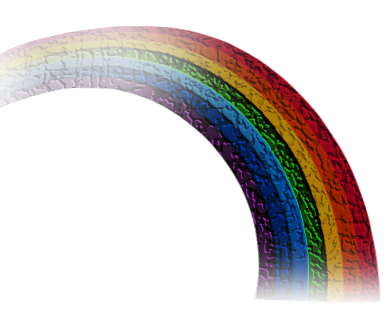 [Speaker Notes: The formal grant of the covenant begins in verses 8 and 9, and includes a promise to Noah, and his descendants, and even the animals. 
Note that this is a bit different from the promise at the end of chapter 8 – the promise has to do with cursing the ground, but the covenant – which implicitly contains the promise of chapter 8 and the terms just discussed about animals and lifeblood. 

God’s sign of the covenant is the rainbow – a fitting sign since those typically appear after the rainstorm. Two interesting things about this: 
Here it is said that this is a sign of the covenant between God and the earth. This is in the middle of the statement of the covenant between God and Noah. 
Also, notice that this appears to be a sign, not just for men, but for God himself! God will see the rainbow in the clouds, and (v. 15) will remember the covenant promise to not destroy the world with a flood. Here is another indication that what has primarily changed is God’s 

A couple of points about this rainbow as a sign of the covenant: 
This is the first of three ‘covenant signs’ that appear as foundation markers for God’s people w/in the Torah. The second, which we will see in the next few weeks, is circumcision, established as the sign of the Abrahamic covenant. The third is within the giving of the Law to Moses on Sinai, when the Sabbath is reintroduced to Israel. 
There is some suggestion that the symbol of the rainbow is an appropriate, if ironic, one because the word actually refers to the ‘bow’ in terms of its shape – and its resemblance to the bow as a weapon of violence – as in ‘bow and arrow.’ And thus a an instrument of violence now becomes an instrument for peace and security in the world.]
Curse & Blessing for Noah’s Sons
This begins a new section (through Babel) to explain the population of the world through Noah’s sons
Ham’s sight, not Noah’s nakedness is condemned
Ham’s punishment comes in the form of a curse upon his descendants (Canaanites)
Blessing for Shem & Japheth
[Speaker Notes: The story which begins in 9:18, I think represents a shift in the focus of the narrative. Even though we might think of this story as about Noah’s sin, this story isn’t actually about Noah – it is about his children. This is apparent in the way the story of Noah’s nakedness is introduced. “These three were the sons of Noah; and from these the whole earth was peopled (or populated).” Shem, Ham & Japheth, which up to this point didn’t have much a role in the story, all of a sudden become very important. 
The point that runs all the way from this story through chapter 11 and the tower of Babel, is to explain how mankind came to actually multiply and fill the earth as God commanded through Noah’s sons, although as we’ll see this resulted in its own negative consequences. The story about Noah’s nakedness is the story of the fate of the descendants of Noah’s three sons. 

Noah is described in v. 20 as a ‘man of the soil.’ Noah continues the relationship between man (Adam) and the soil (adamah). This is just another reminder that with God’s people as the keepers of creation, the fate of mankind is directly connected with the fate of the earth, the ground, etc. We see over and over again that ground/land/earth is a major component of God’s relationship with his people. That will continue to be the case as we move into the Patriarchs. 

Noah plants a vineyard and drinks the wine and becomes drunk and lays openly naked in his tent. Here again, like in the garden, we have an event which results in nakedness. There is certainly and implicit shame which nakedness is associated with, but remember that we said in the introduction that throughout Genesis there will be times where God’s people will engage in negative actions that are not expressly condemned. This is one of those cases. There is no judgment upon Noah here from God or anyone else. 
On the contrary, the condemnation in this story comes upon Ham, Noah’s middle son, who sees the nakedness of his father and does not cover him. It is not clear exactly the nature of Ham’s sin here – it might be some sort of sexual sin which is glossed over here – but it may be as simple as seeing. Regardless, his action is contrasted with the actions of his brothers who make provision by covering Noah up. 
When Noah finds out about this, his response is a curse of Ham’s descendants. The statement of this curse and the contrasting blessing to his other sons is the climax of the story and makes the point alluded to back in v. 19. Ham’s descendants will be the Canaanites, and Noah states that these peoples will be the servants of the people of Shem and Japheth. The curse is proclaimed upon Canaan and not Ham because of the ethnographic context of the story. Here Noah is effectively declaring his blessing on his other two sons so that their lines will success whereas Ham’s will come be of a lower class.]